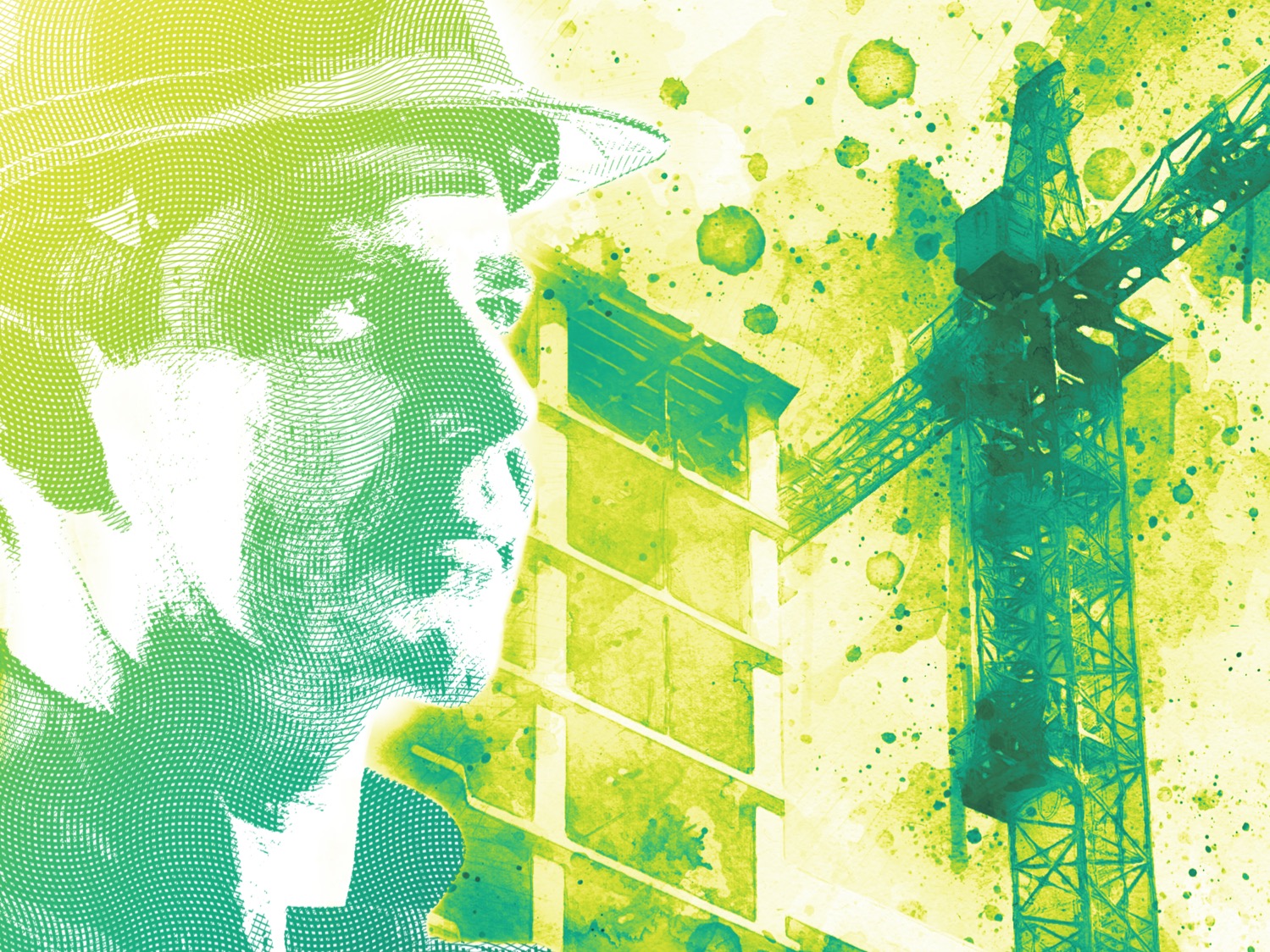 MODERNIZAÇÃO TRABALHISTA
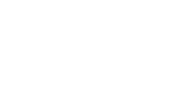 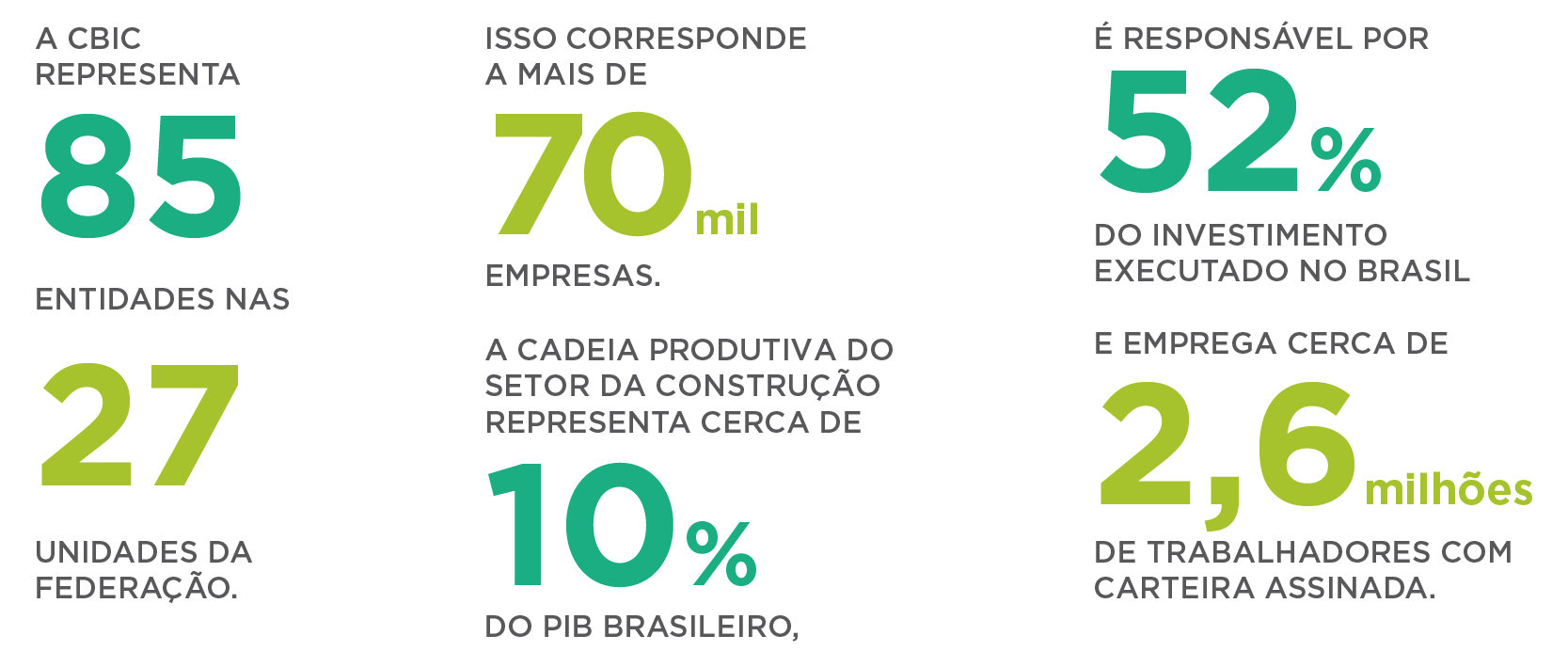 OBJETIVOS DA MODERNIZAÇÃO TRABALHISTA 
✓ MENOR INGERÊNCIA ESTATAL – MAIOR NEGOCIAÇÃO
✓ MELHORAR AMBIENTE DE NEGÓCIOS
✓ FORMALIZAÇÃO
✓ DIMINUIR O LITÍGIO
✓ CONCENTRAÇÃO DE INFORMAÇÕES
PILARES DA MODERNIZAÇÃO TRABALHISTA
LEI DE TERCEIRIZAÇÃO• Lei nº 13.429, de 31 de março de 2017 – Vigência a partir de 1º de abril de 2017
LEI DE MODERNIZAÇÃO TRABALHISTA• Lei nº 13.467, de 13 de julho de 2017
• Medida Provisória nº 808, de 14 de novembro de 2017 – 967 emendas
ESOCIAL• Início em 1º de janeiro de 2018 (> R$78M)
CONFIRA O CRONOGRAMA
DE IMPLANTAÇÃO DO
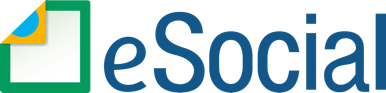 Grandes Empresas*
Demais Empresas**
Órgãos Públicos
Cadastros do empregador e tabelas
2018
2018
2019
2018
2018
2019
2018
2018
2019
2018
2019
2019
2019
2019
2019
Jan
Jul
Jan
Mar
Set
Mar
Mai
Nov
Mai
Jul
Jan
Jul
Jan
Jan
Jul
Dados dos trabalhadores e seus vínculos com as empresas (eventos não periódicos)
Folha de pagamento
Substituição da GFIP (guia de informações à Previdência Social) e compensação cruzada
Dados de segurança e saúde do trabalhador
*Empresas com faturamento anual maior que R$ 78 milhões**inclusive micro, pequenas e MEIs que tenham empregados
PANORAMA GERAL
CONTRATO INDIVIDUAL DE TRABALHO• Jornada de trabalho
• Remuneração
• Rescisão do contrato de trabalho
• Outras questões
• Formas de contratação
DIREITO COLETIVO DO TRABALHO• Negociado sobre o legislado
• Representação dos trabalhadores na empresa
• Financiamento das atividades sindicais
PROCESSO DO TRABALHO
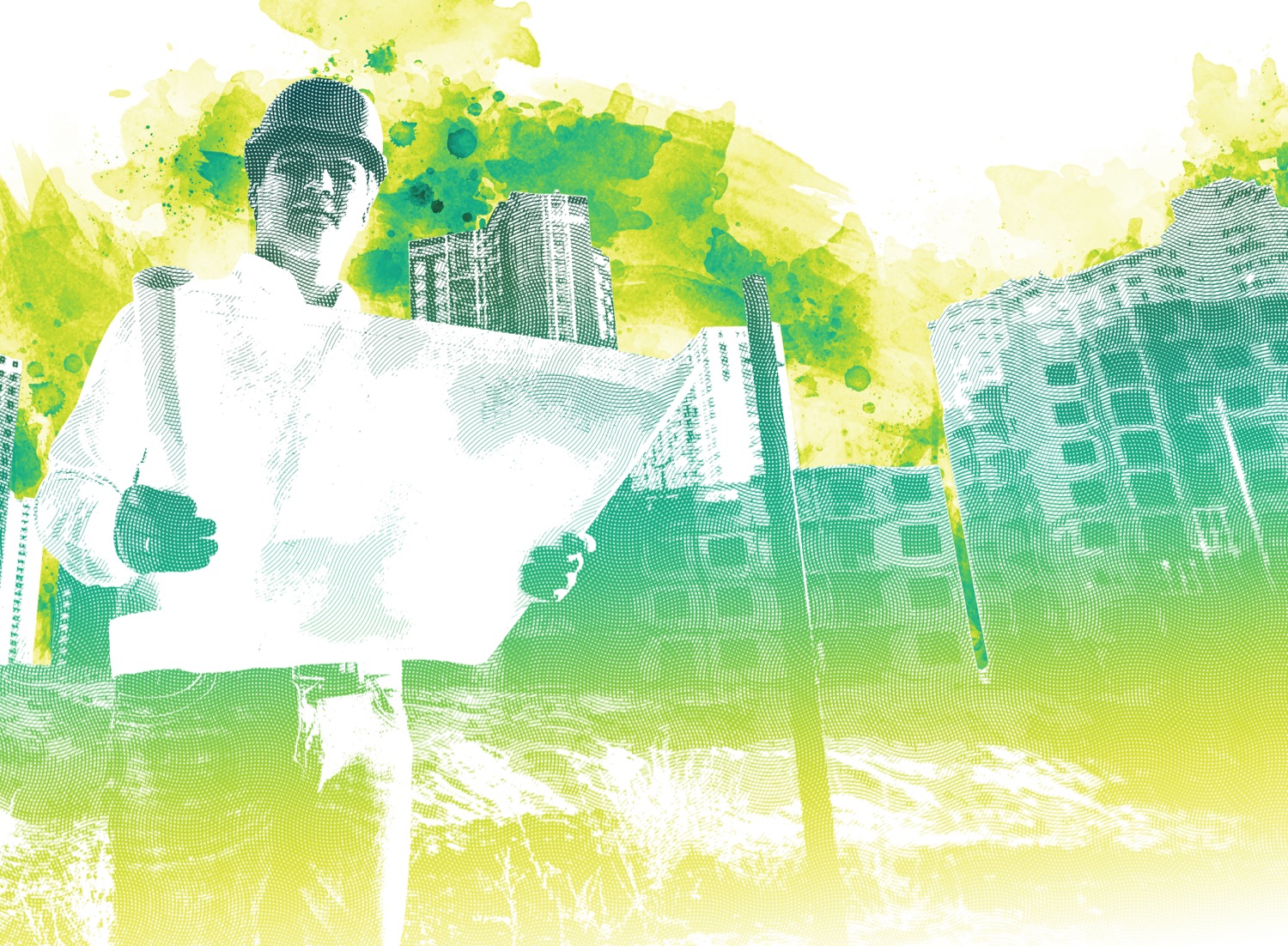 CONTRATO INDIVIDUAL DE TRABALHO
JORNADA DE TRABALHO
A) Trabalho em tempo parcial: 30 hs, sem extras; 26, 6 extras
B) Banco de horas individual (compensação em até 6 meses)
C) Compensação de jornada. Dentro do mesmo mês, observando as 44 h semanais
D) Fim das horas “in itinere” e de deslocamento dentro da empresa
E) Intervalo intrajornada: pagamento como extra apenas do período suprimido
F) Permanência do empregado para atender interesse pessoal – Higiene pessoal, alimentação e troca de roupa ou uniforme, quando não houver obrigatoriedade de realizar a troca na empresa
REMUNERAÇÃO
A) Não incorporam o salário: Ajuda de custo (até o limite de 50% do salário), auxílio alimentação (vedado pagamento em dinheiro), diárias para viagem e prêmios.
B) Gratificação de função: não incorpora ao salário do empregado, independente do tempo de exercício da respectiva função.
C) Prêmios: Somente poderão ser pagos duas vezes ao ano. Incide o IRPF, que deve ser retido na fonte. Consideram-se prêmios as liberalidades concedidas pelo empregador em forma de bens, serviços ou valor em dinheiro a empregado ou a grupo de empregados, em razão de desempenho superior ao ordinariamente esperado no exercício de suas atividades.
RESCISÃO DO CONTRATO DE TRABALHO
A) Pagamento feito na empresa. Sem homologação;
B) Rescisão por acordo: metade do aviso prévio indenizado e da multa sobre o saldo do FGTS. Não dá direito a adesão ao seguro desemprego
C) Homologação judicial de acordo
OUTRAS QUESTÕES
A) Equiparação Salarial: Mesmo estabelecimento empresarial; igual produtividade e com a mesma perfeição técnica, entre pessoas cuja diferença de tempo de serviço para o mesmo empregador não seja superior a quatro anos e a diferença de tempo na função não seja superior a dois anos; Plano de carreira
B) Quitação anual de verbas trabalhistas. Sindicato. Eficácia liberatória
C) Situação da trabalhadora Gestante e Lactante
D) Férias: Prevê o parcelamento de férias em até 3 períodos (um de 14 e os outros não inferiores a 5 dias) e acaba com sua proibição para menores de 18 e maiores de 50 anos
FORMAS DE CONTRATAÇÃO
A) Terceirização
B) Trabalho Autônomo
C) Trabalho Intermitente
TERCEIRIZAÇÃO – LEI Nº 13.429, de 31 de março de 2017
1) QUESTÃO PRINCIPAL: Acaba com a distinção entre atividade fim e atividade meio como critério determinante e autorizador da terceirização
2) Transporte, refeição, atendimento médico e ambulatorial: Mesmas condições relativas a: alimentação garantida aos empregados da contratante, quando oferecida em refeitórios; direito de utilizar os serviços de transporte; treinamento adequado, fornecido pela contratada, quando a atividade o exigir; atendimento médico e ambulatorial.
3) Condições de segurança, higiene e salubridade dos trabalhadores: É de responsabilidade da empresa CONTRATANTE, quando o trabalho for realizado em suas dependências ou em local previamente convencionado em contrato
4) Obrigações Trabalhistas: definida a responsabilidade SUBSIDIÁRIA, ou seja, a contratante será acionada caso a contratada não honre com o pagamento das verbas trabalhistas do empregado
TERCEIRIZAÇÃO – LEI Nº 13.429, de 31 de março de 2017
1) Quarentena: a tomadora não poderá contratar serviços de empresa cujo titular ou sócio tenha sido seu empregado ou trabalhador sem vínculo empregatício nos últimos 18 (dezoito) meses, exceto se for aposentado. Pelo mesmo período, o empregado que for demitido não poderá prestar serviços para esta mesma empresa na qualidade de empregado de empresa prestadora de serviços
2) Local da prestação dos serviços: nas instalações físicas da empresa contratante ou em outro local, definido de comum acordo
3) Tarefas dos trabalhadores: Vedação da utilização dos trabalhadores em atividades distintas das que foram objeto do contrato com a empresa prestadora dos serviços
TRABALHO AUTÔNOMO
A contratação do autônomo, cumpridas por este todas as formalidades legais, de forma contínua ou não, afasta a qualidade de empregado.
1) Exclusividade: É vedada a contratação com cláusula de exclusividade, porém é permitido que o trabalhador autônomo preste serviços a um só contratante
2) Recusa: Garantida ao autônomo a recusa a realizar atividade demandada pelo contratante, garantida a aplicação de cláusula de penalidade prevista em contrato
3) Subordinação: Presente a subordinação jurídica, será reconhecido o vínculo empregatício.
TRABALHO INTERMITENTE
O trabalho intermitente é o trabalho subordinado mas de natureza eventual, com alternância de períodos de prestação de serviços e de inatividade, determinados em horas, dias ou meses.
• Formalidades do contrato de trabalho: Deve ser escrito e conterá todas as formalidades da contratação normal, como:
- Local de trabalho
- Turnos de trabalho
- Remuneração, data e local de pagamento
• Convocação: O contrato de trabalho trará a forma. O empregado tem 24 horas para responder se aceita ou não, presumida, no silêncio, a recusa. Se o empregado não for convocado pelo período de um ano, o contrato será considerado rescindido de pleno direito.
• Contribuições ao INSS e depósito do FGTS: Feitos mensalmente, com base nos valores pagos no período mensal
TRABALHO INTERMITENTE
• Remuneração: Por hora ou por dia de trabalho e não poderá ser inferior ao piso nacional de salários ou salário normativo.
• Isonomia: O valor por hora ou por dia não pode ser inferior ao devido aos demais empregados do estabelecimento com a mesma função, mesmo que estes recebam salário mensal (proporcionalizar).
• Local e prazo para pagamento da remuneração: Serão definidos por escrito, no contrato de trabalho. Se a convocação prever tempo de trabalho superior a um mês, o prazo para pagamento da remuneração não poderá ser superior a um mês, contado a partir do primeiro dia do período de prestação de serviços.
• Pagamento: Na data do pagamento, o empregado receberá: remuneração, férias proporcionais com acréscimo de um terço; décimo terceiro salário proporcional; repouso semanal remunerado e adicionais legais.
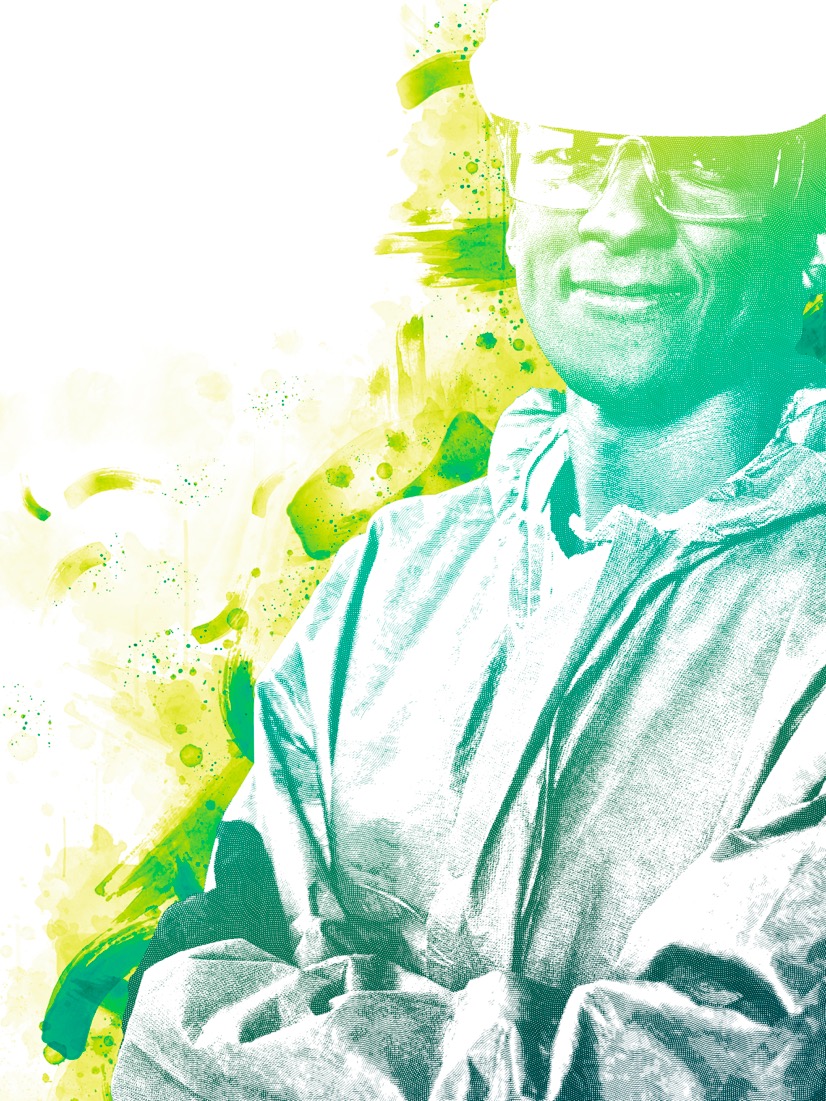 DIREITO
COLETIVO DO TRABALHO
NEGOCIAÇÕES COLETIVAS – NEGOCIADO SOBRE O LEGISLADO
NEGOCIAÇÕES INDIVIDUAIS
A) Empregado com diploma de nível superior e que receba remuneração superior a 2 vezes o limite máximo do RGPS (R$11.062,62). Negociação individual acima de acordo/convenção coletiva. Possibilidade de arbitragem
NEGOCIAÇÕES COLETIVAS – NEGOCIADO SOBRE O LEGISLADO
O QUE NÃO PODE SER NEGOCIADO
A) Normas de identificação profissional – CTPS
B) Seguro desemprego
C) FGTS
D) Salário mínimo
E) Valor nominal do décimo terceiro salário
F) Remuneração do trabalho noturno superior ao diurno
G) Proteção do salário. Retenção dolosa. Crime
H) Salário Família
I) Repouso semanal remunerado
J) Horas extras – Mínimo de 50%
NEGOCIAÇÕES COLETIVAS – NEGOCIADO SOBRE O LEGISLADO
O QUE NÃO PODE SER NEGOCIADO
K) Férias anuais. Dias de férias. Abono de 1/3 do valor
L) Licença maternidade e paternidade
M) Proteção ao trabalho da mulher
N) Aviso prévio proporcional
O) Normas de saúde, higiene e segurança do trabalho previstas em lei ou em NR
P) Adicional para atividades penosas, insalubres ou perigosas
Q) Aposentadoria
R) Seguro contra acidentes de trabalho
S) Direito de ação judicial pelo trabalhador, com prazo prescricional de cinco anos, até o limite de dois anos após a extinção do contrato de trabalho
NEGOCIAÇÕES COLETIVAS – NEGOCIADO SOBRE O LEGISLADO
O QUE NÃO PODE SER NEGOCIADO
T) Salário e critérios de admissão de trabalhador com deficiência
U) Proibição do trabalho noturno, insalubre ou perigoso a menores de 18 e de qualquer trabalho para menores de 16, salvo aprendiz
V) Medidas de proteção de crianças e adolescentes
W) Igualdade de direitos entre trabalhadores permanentes e avulsos
Y) Liberdade sindical, inclusive o direito do trabalhador de não sofrer, sem sua expressa e prévia anuência, qualquer cobrança ou desconto salarial estabelecidos em convenção coletiva ou acordo coletivo de trabalho; 
X) Direito de greve e serviços essenciais
REPRESENTAÇÃO DOS TRABALHADORES NA EMPRESA
A) Empresas com mais de 200 empregados
B) Comissão
• Mais de 200 até 3000 empregados: 3 membros
• Mais de 3000 até 5000 empregados: 5 membros
• Mais de 5000 empregados: 7 membros
C) No caso de a empresa possuir empregados em vários Estados da Federação e no Distrito Federal, será assegurada a eleição de uma comissão de representantes dos empregados por Estado ou no Distrito Federal
D) Mandato de um ano, com estabilidade. Findo o mandato, não pode ser candidato nos dois períodos subsequentes
E) Não substitui o sindicato. Não tem prerrogativas sindicais (negociar e firmar acordos e convenções coletivas, representar judicialmente)
FINANCIAMENTO DAS ATIVIDADES SINDICAIS
A) Liberdade Sindical: Retenções de contribuições de qualquer espécie dependem de prévia e expressa autorização do empregado
B) O imposto sindical (um dia de salário no mês de março) não foi extinto, mas a retenção de seu montante na remuneração dependerá de autorização prévia e expressa do empregado.
OUTRAS QUESTÕES
A) Grupo econômico empresarial: Não caracteriza grupo econômico a mera identidade de sócios, sendo necessárias a demonstração de interesse integrado, a efetiva comunhão de interesses e a atuação conjunta das empresas
B) Responsabilidade do sócio retirante: dois anos após a averbação da alteração contratual (exceto em fraude)
C) Alterações em multas administrativas: R$3.000,00 por trabalhador em caso de falta de registro. Microempresa R$800,00
D) Quitação anual de verbas trabalhistas. Sindicato. Eficácia liberatória
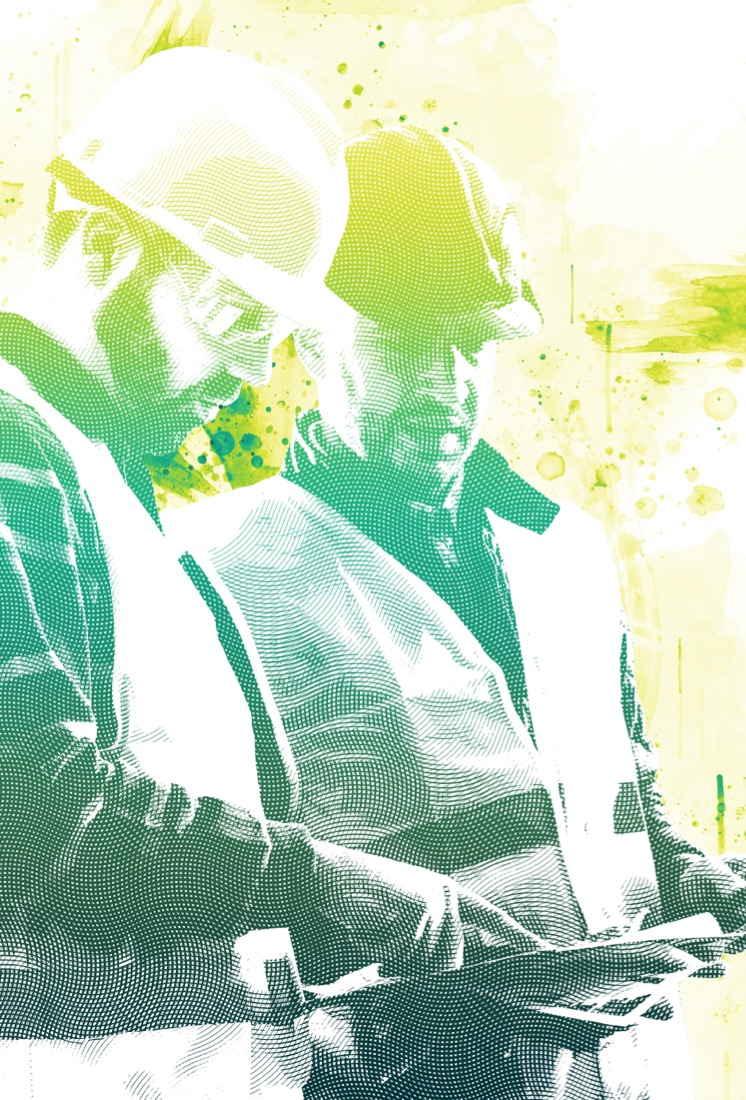 PROCESSO DO TRABALHO
PROCESSO DO TRABALHO
1) Justiça Gratuita: A concessão da justiça gratuita suspende o pagamento de custas, mas não de honorários periciais e de sucumbência.
2) Ausência do reclamante na audiência inaugural: Caso o reclamante se ausente da audiência inicial e não justifique, será condição para o ajuizamento de nova ação o pagamento das custas, mesmo que esteja alcançado pela gratuidade da justiça
3) Preposto: Não é necessário que seja empregado da reclamada. Em caso de ausência do preposto em audiência, mas presente o advogado, este será autorizado a entregar defesa e documentos.
4) Exceção de incompetência territorial: Antes da audiência. Após a decisão, o processo retomará seu curso, com designação de audiência, a apresentação de defesa e a instrução processual perante o juízo competente.
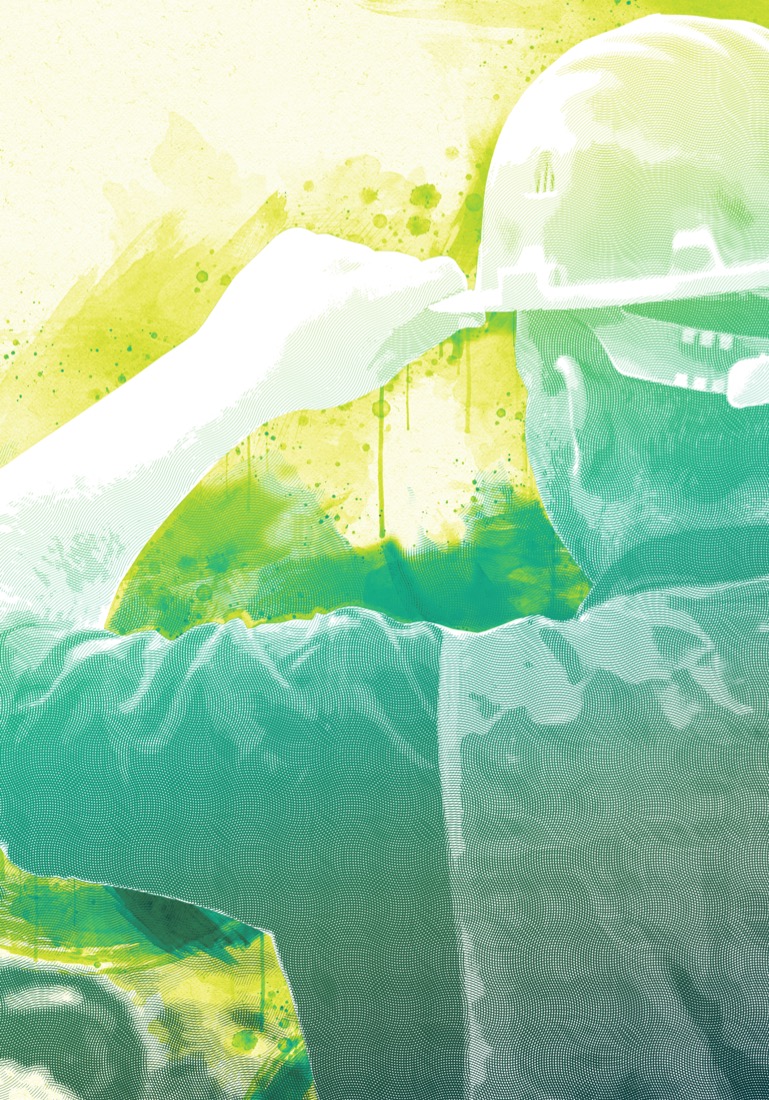 DEBATE:
IMPACTOS PARA A CONSTRUÇÃO
IMPACTOS PARA A CONSTRUÇÃO
• Teletrabalho: Regulamenta o trabalho remoto
Construção: Administrativo; engenharia consultiva; arquitetos
• Trabalho intermitente: Trabalho alternado, com períodos de prestação de serviços e de inatividade
Construção: Cotas; benefícios; responsabilidade por acidentes.
• Autônomo: Reconhece que o autônomo, mesmo que preste serviços para uma só empresa, de forma contínua ou não, afasta a qualidade de empregado
Construção: Serviços específicos, com objeto e prazos curtos e claros; subordinação; corretores
IMPACTOS PARA A CONSTRUÇÃO
• Banco de horas: compensação em até 6 meses sem necessidade de negociação coletiva
Construção: Formas de compensação (1x1); banco de horas no canteiro
• Trabalho temporário
Construção: 180 + 90 dias; necessidade de substituição transitória de pessoal permanente ou à demanda complementar de serviços (oriunda de fatores imprevisíveis ou, quando decorrente de fatores previsíveis, tenha natureza intermitente, periódica ou sazonal)
IMPACTOS PARA A CONSTRUÇÃO
• Terceirização
Construção: serviços específicos e determinados; subordinação; quarentena; condições de transporte e refeitório; atendimento médico e ambulatorial (SECONCI); local da prestação de serviços (subordinação estrutural); corretores
• Remuneração
Construção: Prêmios – não incorporam ao salário; pagamento por tarefa X prêmio (performance superior ao normalmente esperado)
Obrigado!
Fernando Guedes Ferreira Filho
Presidente da CPRT